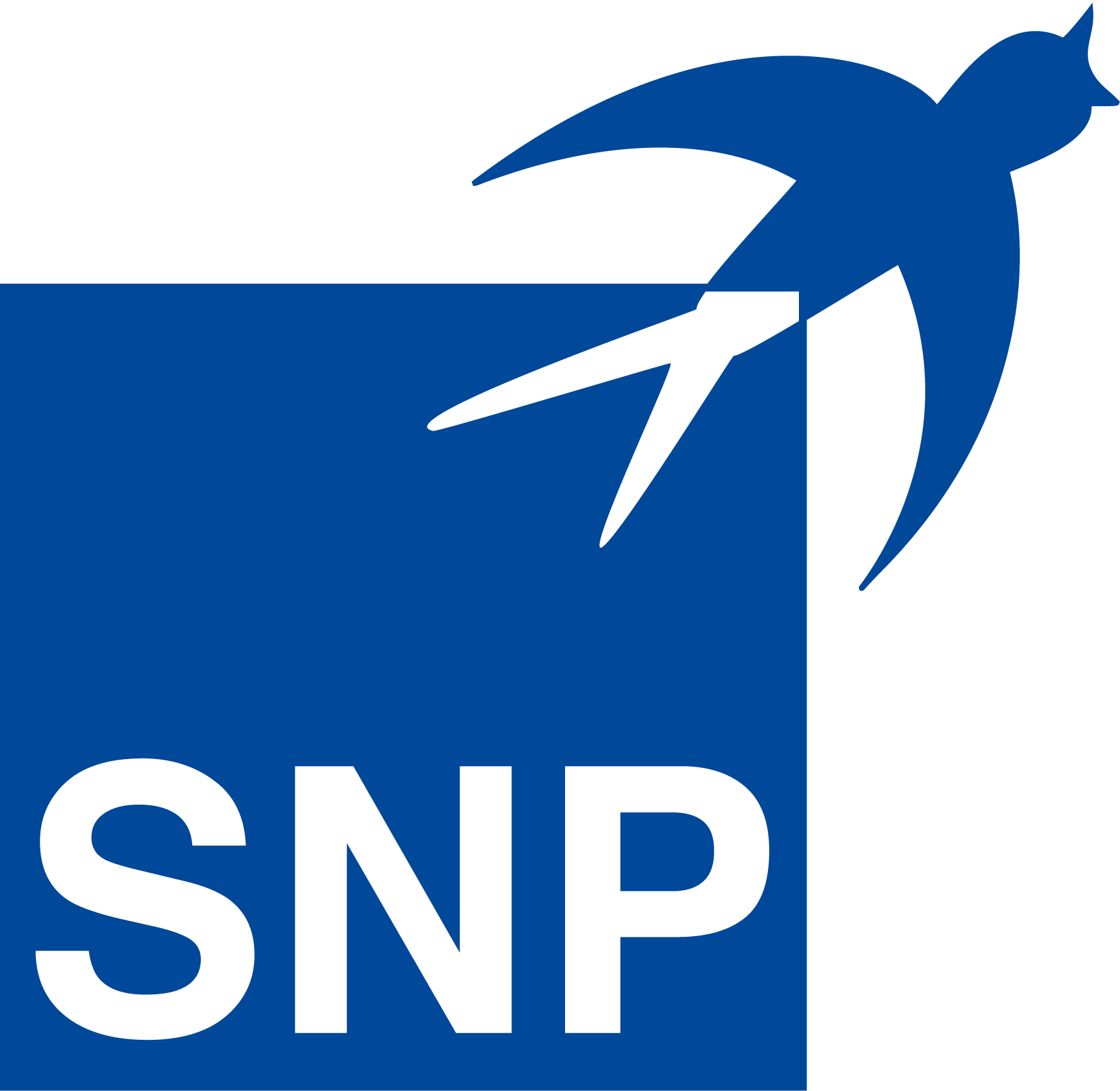 Who Can See Which Data? Control Access to Sensitive Test Data Individually with the Self-Service Feature of SNP Test Data Organizer
Data protection represents a central dilemma for test systems: Personal data and trade secrets need to be scrambled, but realistic testing is only possible with non-scrambled data in certain cases. In addition, flexible access to test data in agile enterprises and DevOps involves ever-increasing requirements.

The solution is simple: SNP’s Self-Service feature allows you to determine who is allowed to view and use which data via a simple input screen. The feature is available in the standard version of SNP Test Data Organizer, allowing your IT administrators to control access to sensitive data centrally:

Granting and revoking authorizations: For example, an HR employee can access data that is encrypted for the IT team. Customizable at any time in just a few clicks! 
Simplification through templates: Create your company-specific test cases as templates, then call and execute them at any time without manual configuration. 
Flexible adjustments: With the Self-Service feature, you can quickly meet the agile needs of your business without compromising data protection.
As a tester, the Self-Service feature allows you to request the necessary test data for your desired test cases at any time and receive it automatically.
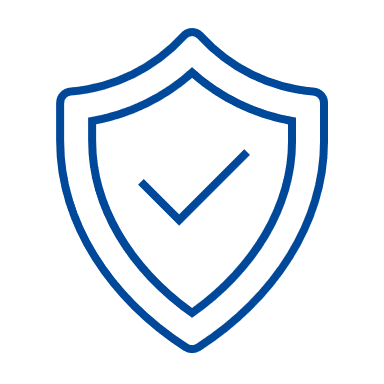 Pharmaceutical Group: Individual Access to Formulas in the Test System
The production process for drugs needs to be tested in a pharmaceutical company. In the test system, the formulas must be encrypted to protect them from unauthorized access. Only the research department is authorized to access unencrypted formulas during testing. SNP Test Data Organizer’s Self-Service feature allows the system administrator to grant and revoke access authorizations in just a few clicks:
Formulas in the 
production system
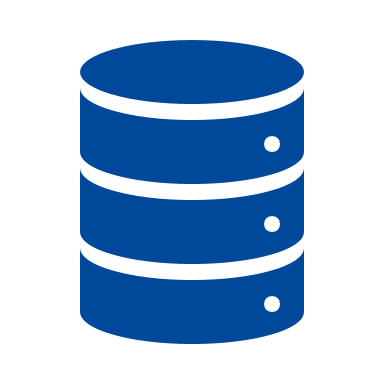 Refresh
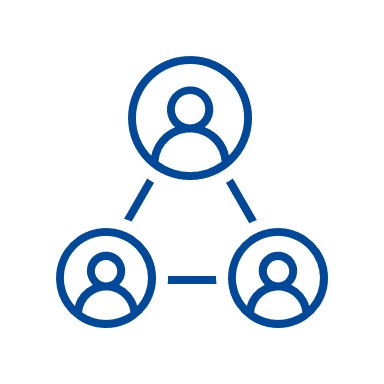 Formulas 
in the 
test system
Individual assignment:



Research 		Other departments
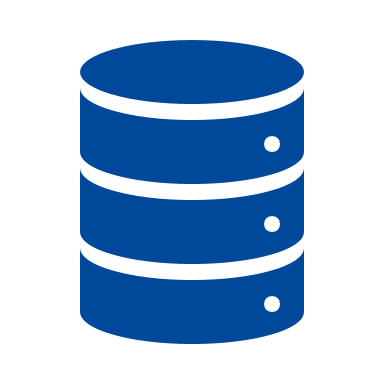 “Formulas and drug compositions are subject to the highest level of secrecy at our company and are also known internally only to a few departments. Thanks to the Self-Service feature in SNP Test Data Organizer, we can realistically map test cases even with highly confidential data by granting access only to those people who have the appropriate authorization – it doesn’t involve much administrative work and is easily regulated.”
Data protection
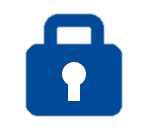 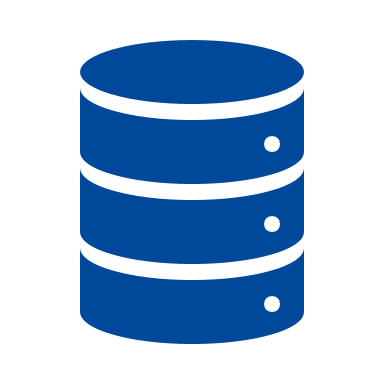 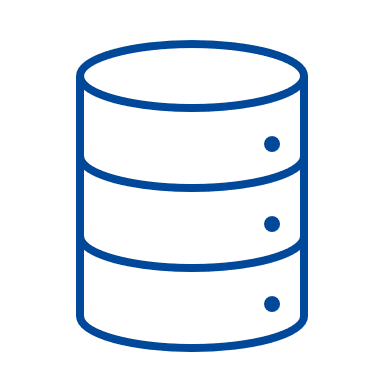 Access to 
encrypted formulas
Access to unencrypted formulas
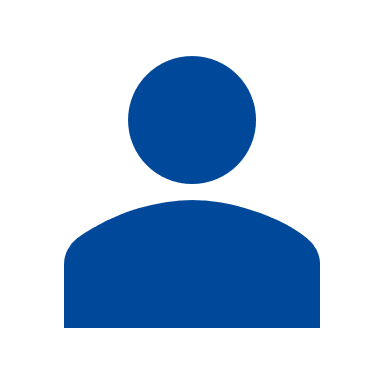 Customer, German pharmaceutical group